Виды танцев.
Презентация для детей  подготовительной 
к школе группы.
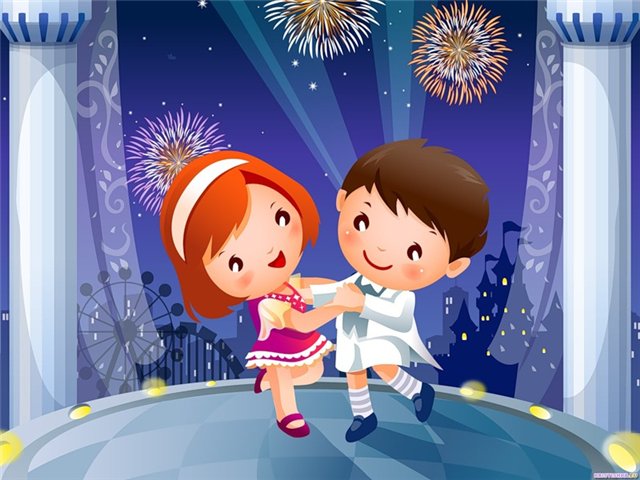 За руки беремся дружно,
 Кругом встанем — это нужно.
 Танцевать пошли, 
и вот —
 Закружился...
Балы... балы... и музыка играет,
 На танец даму кавалеры  приглашают.
 Французский танец движет силуэт,
 А танец называем...
Пары танцуют. Шаги «раз-два-три».
 Что то за танец? Узнал? Говори!
В парах мы подскоки Дружно выполняем
Весело под музыку, Устали не зная.
 Пляшем мы хоть сколько – 
Это танец…
Вместе, в ногу, раз, два, три!
 Как шагают, посмотри!
 Не поют и не танцуют,
 Строем дружно...
Под музыку танцы,
 Под музыку встряска
 Зовется понятно всем, просто.
 То...
Танец дома, в коридоре,
 Репетировала я.
 Все движения из танца
 Выучила вся семья.
 Знает даже кошка Мурка,
 Как танцуется...
На балах он танцевался
 И торжественным считался.
 Кто не знал, тот и не лез.
 Ну а танец — ... (полонез)